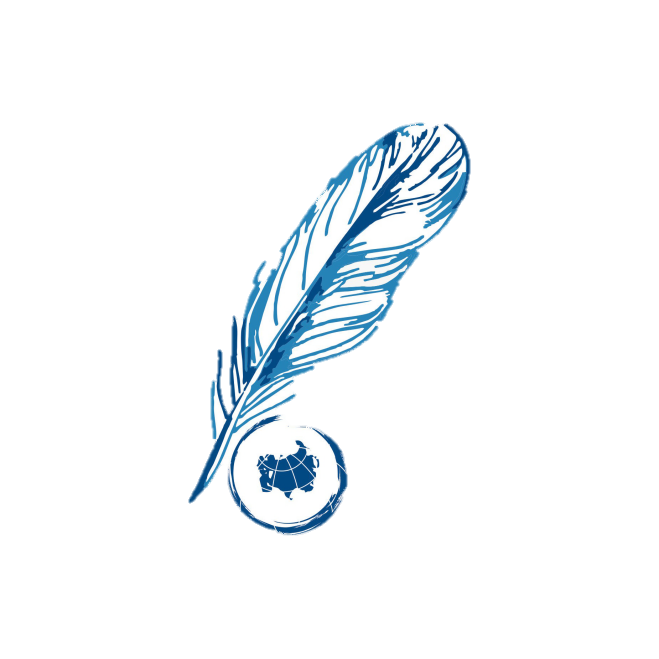 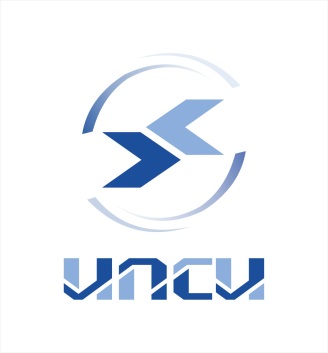 Исследование «Общественная дипломатия как инструмент приграничного взаимодействия Евразийского союза»
http://icbci.info
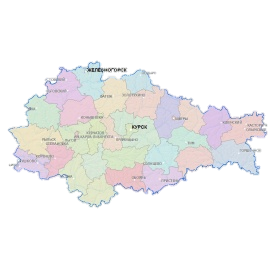 География исследования:
Задачи исследования:
- диагностика знаний и дефиниция понятия «общественная дипломатия»;
- определение основных используемых на данный момент инструментов общественной дипломатии в приграничных регионах Евразийского союза;
- определение необходимости использования инструментов общественной дипломатии при формировании Евразийского союза;
- диагностика отношения и участия населения приграничных регионов в процессах общественной и народной дипломатии;
определение оптимальных форм участия населения в процессах народной и общественной дипломатии. 

Количество опрошенных: 1000 человек
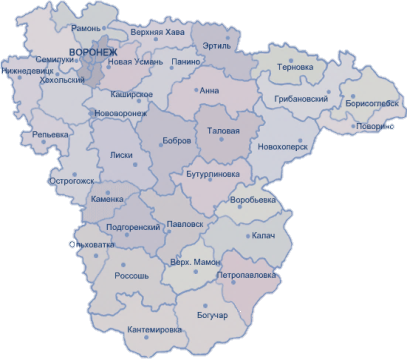 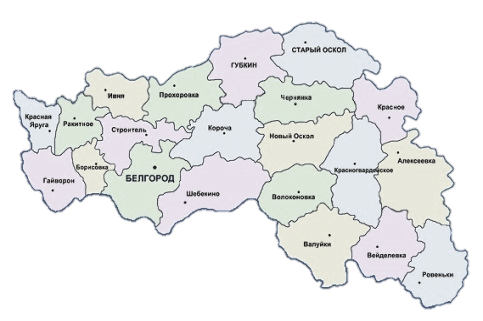 Результаты комплексной социологической диагностики, проведенной при поддержке гранта №41-79 «Общество «Знание» России «Инструменты и методы общественной дипломатии в приграничном взаимодействии Евразийского союза»
Большая часть респондентов, а именно 76,7% отметили, что знают о существовании Евразийского союза, тем не менее, 13,5 % на поставленный вопрос ответили – «нет», а 9,8 % участников опроса затруднились ответить. Представленное распределение свидетельствует о довольно высоком уровне информированности населения о существовании Евразийского союза. 
 В тоже время, стоит отметить, что это не означает знания о преимуществе интеграционных проектов для населения, так эксперты отмечают, что зачастую население  воспринимает интеграционную политику наших стран как внешнюю, к которой не имеет отношения.
Более чем 76,3 % респондентов считают, что необходимо учитывать особенности приграничного региона стран Евразийского союза при его социально-экономическом развитии, в тоже время, всего 8,2 % участников опроса выбрали отрицательный вариант, а 15,5% опрошенных затруднились ответить.
Большинство опрошенных считают, что знают такое понятие как  «общественная дипломатия» (48%). 
20% опрошенных ответили отрицательно и 32% респондентов затруднились ответить на этот вопрос.
Большинство респондентов понимает общественную дипломатию, как комплекс инструментов и методов достижения внешнеполитических целей без применения оружия, а за счет информационных и других рычагов воздействия.
Большинство респондентов ответили, что в использовании общественной дипломатии при формировании Евразийского союза заинтересованы преимущественно союзные органы власти и национальные правительства. 
Стоит отметить, что участники исследования отметили очень малый процент заинтересованности НКО в процессах использования общественной дипломатии всего 4,3%, что в целом противоречит мировому опыту, согласно которому общественный сектор является основным «двигателем» общественной дипломатии.
Приоритеты для общественной дипломатии Евразийского союза
Большинство респондентов (48%) отметили, что готовы принимать в процессах общественной и народной дипломатии.
25% респондентов ответили отрицательно и 27% опрошенных затруднились ответить.
Участники исследования готовы принимать участие в следующих формах общественной дипломатии:
Участвовать в волонтерских проектах (35,60%);
Участвовать в культурных и спортивных мероприятиях (27,00%);
Общаться в социальных сетях (25,00%);
Участвовать в туристических программах (24,10%);
Участвовать в деятельности общественных организаций (20,40%);
Поддерживать соотечественников в других странах (15,70%);
Выступать в качестве эксперта (9,80%);
Выступать инициатором проектов в сфере общественной дипломатии (8,00%).
Заинтересованность участников исследования в процессах общественной дипломатии в приграничных регионах обусловил вопрос об информационном обеспечении проектов общественной и народной дипломатии Евразийского союза. Так респонденты хотели бы получать информацию:
В социальных сетях			46,00%
По телевидению				31,80%
В печатных СМИ				30,20%
В официальных представительствах Евразийского союза						25,20%
В общественных организациях		20,90%
В специализированных фондах	9,60%
В Интернет-изданиях			19,60%
Направления  общественной дипломатии необходимо поддерживать на региональном уровне при приграничном взаимодействии Евразийского союза
Определение эффективности субъектов общественной дипломатии
Наиболее активные в сфере общественной дипломатии общественные организации и фонды
Более чем 71% респондентов считают, что необходимо использовать инструменты общественной дипломатии для развития приграничных регионов Евразийского союза, 8,1% ответили отрицательно, а 19,9% участников опроса затруднились ответить.
Одним из основных акторов общественной дипломатии должен стать общественный сектор, который в период социально-политической нестабильности может не только взять на себя некоторые дипломатические функции государства
Технологии, которые необходимо использовать для общественной дипломатии в приграничных регионах Евразийского союза
Обеспечение необходимое для развития общественной дипломатии в приграничных регионах Евразийского союза
Современные Интернет-ресурсы, которые можно использовать при реализации проектов общественной и народной дипломатии
Проведенное исследование дало возможность сделать следующие выводы:
- население приграничных регионов положительно относиться к Евразийскому союзу и готовы принимать участие в различных проектов общественной дипломатии;
- несмотря на то, что участники исследования не всегда четко понимают определение целей и задач общественной и народной дипломатии,  при этом готовы выступать в качестве волонтеров  и экспертами;
- по мнению населения наиболее заинтересованы в развитии общественной дипломатии союзные органы власти и национальные правительства. Роль общественного сектора нивелируется, что требует активизации общественного сектора в международных интергационных процессах;
Проведенное исследование дало возможность сделать следующие выводы:
- основными направлениями развития общественной дипломатии на региональном уровне население отмечает активизацию межмуниципального сотрудничества и проведение научно-образовательных мероприятий;
- основные проблемы, возникающие при реализации проектов общественной дипломатии связаны с финансовым и нормативно-правовым обеспечением;
- приоритетом для общественной дипломатии в Евразийском союзе должно оставаться создание устойчивых связей между странами – участниками.
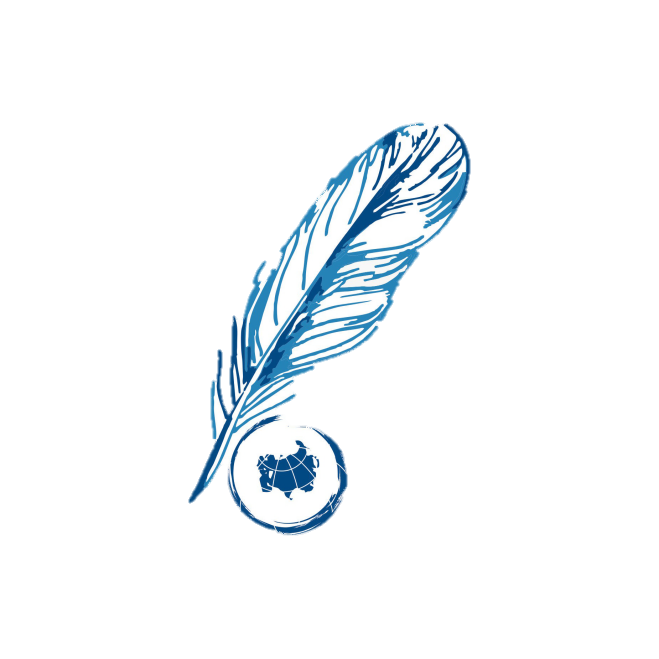 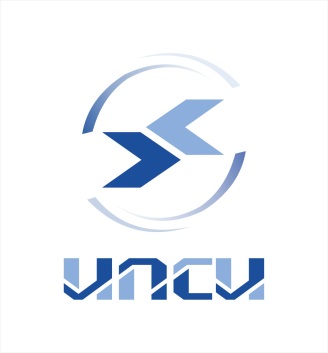 Спасибо за внимание!
http://icbci.info